სსიპ დანიელ თოფურიას სახელობის აბაშის მუნიციპალიტეტის სოფელ   მაცხოვრისკარის  საჯარო სკოლა.საგანი:  ფიზიკური აღზრდა და სპორტი             თემა:   სპორტის სახეობა მძლეოსნობა, ადგილიდან სიგრძეზე ხტომა.
მიზანი : ჯანსაღი ცხოვრების წესის პოპულარიზაციის ხელშეწყობა.  ისტს-გამოყენებით.
გაკვეთილის მიზანი : ადგილიდან არეკნის, ფრენისა  დახტომის  შესწავლა.
.     ტექნიკური ელემენტი:    ხტომა          ხტომა ადგილიდან:  წახტომები ცალ ფეხზე ადგილზე და მოძრაობაში  არეკნის ფაზა.
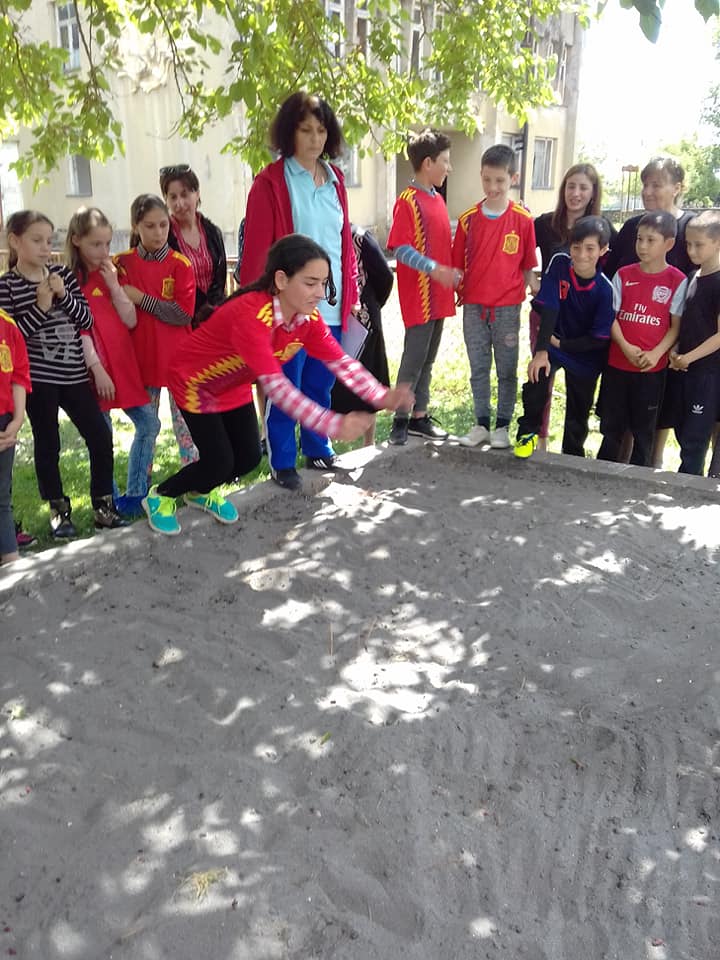 ფრენის  ფაზა და დახტომის ფაზა.
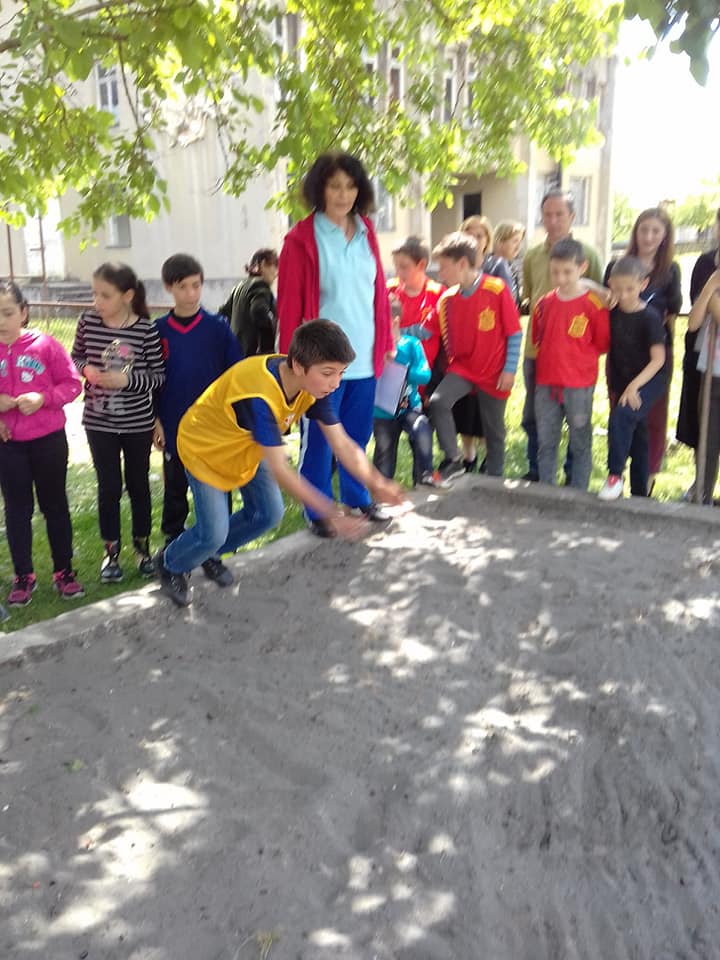 დაჯილდოება.
ადგილიდან სიგრძზე ხტომაში ჩართული მოსწავლეები.
გმადლობთ      ყურადღებისთვის.         
                                                                                                           06.06.19.